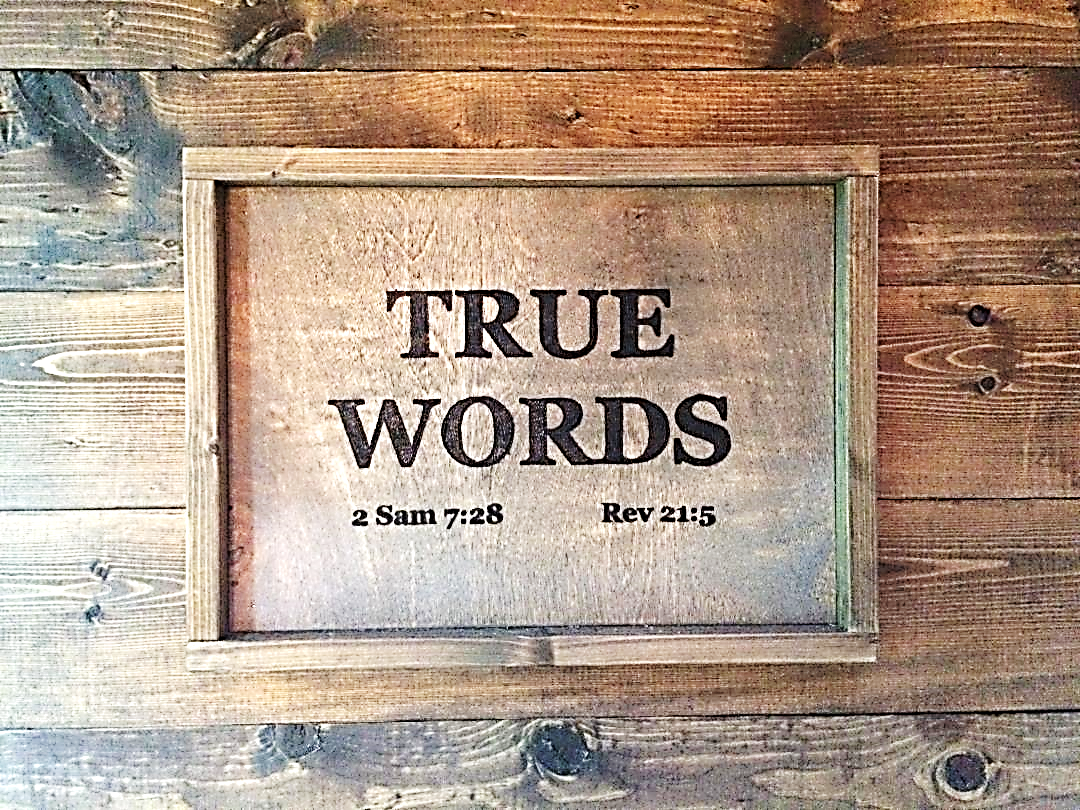 SERMON TITLE
Can Sodomites
Be Saved?
1 Corinthians 6:9-10   Know ye not that the unrighteous shall not inherit the kingdom of God? Be not deceived: neither fornicators, nor idolaters, nor adulterers, nor effeminate, nor abusers of themselves with mankind,  10 Nor thieves, nor covetous, nor drunkards, nor revilers, nor extortioners, shall inherit the kingdom of God.
True Words Christian Church
1 Corinthians 6:11   And such were some of you: but ye are washed, but ye are sanctified, but ye are justified in the name of the Lord Jesus, and by the Spirit of our God.
True Words Christian Church
1 Corinthians 1:1-3   Paul, called to be an apostle of Jesus Christ through the will of God, and Sosthenes our brother,  2 Unto the church of God which is at Corinth, to them that are sanctified in Christ Jesus, called to be saints, with all that in every place call upon the name of Jesus Christ our Lord, both theirs and ours:  3 Grace be unto you, and peace, from God our Father, and from the Lord Jesus Christ.
True Words Christian Church
1 Corinthians 1:10-11   Now I beseech you, brethren, by the name of our Lord Jesus Christ, that ye all speak the same thing, and that there be no divisions among you; but that ye be perfectly joined together in the same mind and in the same judgment.  11 For it hath been declared unto me of you, my brethren, by them which are of the house of Chloe, that there are contentions among you.
True Words Christian Church
1 Corinthians 2:6-8   Howbeit we speak wisdom among them that are perfect: yet not the wisdom of this world, nor of the princes of this world, that come to nought:  7 But we speak the wisdom of God in a mystery, even the hidden wisdom, which God ordained before the world unto our glory:  8 Which none of the princes of this world knew: for had they known it, they would not have crucified the Lord of glory.
True Words Christian Church
1 Corinthians 2:10-11   But God hath revealed them unto us by his Spirit: for the Spirit searcheth all things, yea, the deep things of God.  11 For what man knoweth the things of a man, save the spirit of man which is in him? even so the things of God knoweth no man, but the Spirit of God.
True Words Christian Church
1 Corinthians 2:12-13   Now we have received, not the spirit of the world, but the spirit which is of God; that we might know the things that are freely given to us of God.  13 Which things also we speak, not in the words which man's wisdom teacheth, but which the Holy Ghost teacheth; comparing spiritual things with spiritual.
True Words Christian Church
1 Corinthians 2:14-16   But the natural man receiveth not the things of the Spirit of God: for they are foolishness unto him: neither can he know them, because they are spiritually discerned.  15 But he that is spiritual judgeth all things, yet he himself is judged of no man.  16 For who hath known the mind of the Lord, that he may instruct him? But we have the mind of Christ.
True Words Christian Church
1 Corinthians 3:16-17   Know ye not that ye are the temple of God, and that the Spirit of God dwelleth in you?  17 If any man defile the temple of God, him shall God destroy; for the temple of God is holy, which temple ye are.
True Words Christian Church
1 Corinthians 3:18-20   Let no man deceive himself. If any man among you seemeth to be wise in this world, let him become a fool, that he may be wise.  19 For the wisdom of this world is foolishness with God. For it is written, He taketh the wise in their own craftiness.  20 And again, The Lord knoweth the thoughts of the wise, that they are vain.
True Words Christian Church
1 Corinthians 4:5   Therefore judge nothing before the time, until the Lord come, who both will bring to light the hidden things of darkness, and will make manifest the counsels of the hearts: and then shall every man have praise of God.
True Words Christian Church
1 Corinthians 4:6   And these things, brethren, I have in a figure transferred to myself and to Apollos for your sakes; that ye might learn in us not to think of men above that which is written, that no one of you be puffed up for one against another.
True Words Christian Church
1 Corinthians 5:1-2   It is reported commonly that there is fornication among you, and such fornication as is not so much as named among the Gentiles, that one should have his father's wife.  2 And ye are puffed up, and have not rather mourned, that he that hath done this deed might be taken away from among you.
True Words Christian Church
1 Corinthians 5:3-5   For I verily, as absent in body, but present in spirit, have judged already, as though I were present, concerning him that hath so done this deed,  4 In the name of our Lord Jesus Christ, when ye are gathered together, and my spirit, with the power of our Lord Jesus Christ,  5 To deliver such an one unto Satan for the destruction of the flesh, that the spirit may be saved in the day of the Lord Jesus.
True Words Christian Church
1 Corinthians 5:6   Your glorying is not good. Know ye not that a little leaven leaveneth the whole lump?
True Words Christian Church
1 Corinthians 5:7-8   Purge out therefore the old leaven, that ye may be a new lump, as ye are unleavened. For even Christ our passover is sacrificed for us:  8 Therefore let us keep the feast, not with old leaven, neither with the leaven of malice and wickedness; but with the unleavened bread of sincerity and truth.
True Words Christian Church
1 Corinthians 5:9-10   I wrote unto you in an epistle not to company with fornicators:  10 Yet not altogether with the fornicators of this world, or with the covetous, or extortioners, or with idolaters; for then must ye needs go out of the world.
True Words Christian Church
1 Corinthians 5:11   But now I have written unto you not to keep company, if any man that is called a brother be a fornicator, or covetous, or an idolater, or a railer, or a drunkard, or an extortioner; with such an one no not to eat.
True Words Christian Church
1 Corinthians 5:12-13   For what have I to do to judge them also that are without? do not ye judge them that are within?  13 But them that are without God judgeth. Therefore put away from among yourselves that wicked person.
True Words Christian Church
1 Corinthians 6:1-2   Dare any of you, having a matter against another, go to law before the unjust, and not before the saints?  2 Do ye not know that the saints shall judge the world? and if the world shall be judged by you, are ye unworthy to judge the smallest matters?
True Words Christian Church
1 Corinthians 6:3-5   Know ye not that we shall judge angels? how much more things that pertain to this life?  4 If then ye have judgments of things pertaining to this life, set them to judge who are least esteemed in the church.  5 I speak to your shame. Is it so, that there is not a wise man among you? no, not one that shall be able to judge between his brethren?
True Words Christian Church
1 Corinthians 6:6-8   But brother goeth to law with brother, and that before the unbelievers.  7 Now therefore there is utterly a fault among you, because ye go to law one with another. Why do ye not rather take wrong? why do ye not rather suffer yourselves to be defrauded?  8 Nay, ye do wrong, and defraud, and that your brethren.
True Words Christian Church
1 Corinthians 6:9-10   Know ye not that the unrighteous shall not inherit the kingdom of God? Be not deceived: neither fornicators, nor idolaters, nor adulterers, nor effeminate, nor abusers of themselves with mankind,  10 Nor thieves, nor covetous, nor drunkards, nor revilers, nor extortioners, shall inherit the kingdom of God.
True Words Christian Church
1 Corinthians 6:11   And such were some of you: but ye are washed, but ye are sanctified, but ye are justified in the name of the Lord Jesus, and by the Spirit of our God.
True Words Christian Church
1 Corinthians 6:12-13   All things are lawful unto me, but all things are not expedient: all things are lawful for me, but I will not be brought under the power of any.  13 Meats for the belly, and the belly for meats: but God shall destroy both it and them. Now the body is not for fornication, but for the Lord; and the Lord for the body.
True Words Christian Church
1 Corinthians 6:14-15   And God hath both raised up the Lord, and will also raise up us by his own power.  15 Know ye not that your bodies are the members of Christ? shall I then take the members of Christ, and make them the members of an harlot? God forbid.
True Words Christian Church
1 Corinthians 6:16-18   What? know ye not that he which is joined to an harlot is one body? for two, saith he, shall be one flesh.  17 But he that is joined unto the Lord is one spirit.  18 Flee fornication. Every sin that a man doeth is without the body; but he that committeth fornication sinneth against his own body.
True Words Christian Church
1 Corinthians 6:19-20   What? know ye not that your body is the temple of the Holy Ghost which is in you, which ye have of God, and ye are not your own?  20 For ye are bought with a price: therefore glorify God in your body, and in your spirit, which are God's.
True Words Christian Church
1 Corinthians 7:1-3   Now concerning the things whereof ye wrote unto me: It is good for a man not to touch a woman.  2 Nevertheless, to avoid fornication, let every man have his own wife, and let every woman have her own husband.  3 Let the husband render unto the wife due benevolence: and likewise also the wife unto the husband.
True Words Christian Church
1 Corinthians 6:9-11   Know ye not that the unrighteous shall not inherit the kingdom of God? Be not deceived: neither fornicators, nor idolaters, nor adulterers, nor effeminate, nor abusers of themselves with mankind,  10 Nor thieves, nor covetous, nor drunkards, nor revilers, nor extortioners, shall inherit the kingdom of God.  11 And such were some of you: but ye are washed, but ye are sanctified, but ye are justified in the name of the Lord Jesus, and by the Spirit of our God.
True Words Christian Church
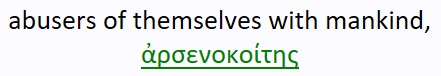 True Words Christian Church
1 Timothy 1:8-9   But we know that the law is good, if a man use it lawfully;  9 Knowing this, that the law is not made for a righteous man, but for the lawless and disobedient, for the ungodly and for sinners, for unholy and profane, for murderers of fathers and murderers of mothers, for manslayers,
True Words Christian Church
1 Timothy 1:10-11   For whoremongers, for them that defile themselves with mankind, for menstealers, for liars, for perjured persons, and if there be any other thing that is contrary to sound doctrine;  11 According to the glorious gospel of the blessed God, which was committed to my trust.
True Words Christian Church
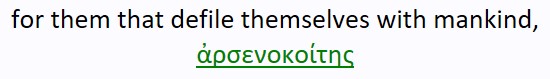 True Words Christian Church
1 Timothy 1:12-14   And I thank Christ Jesus our Lord, who hath enabled me, for that he counted me faithful, putting me into the ministry;  13 Who was before a blasphemer, and a persecutor, and injurious: but I obtained mercy, because I did it ignorantly in unbelief.  14 And the grace of our Lord was exceeding abundant with faith and love which is in Christ Jesus.
True Words Christian Church
1 Timothy 1:15-16   This is a faithful saying, and worthy of all acceptation, that Christ Jesus came into the world to save sinners; of whom I am chief.  16 Howbeit for this cause I obtained mercy, that in me first Jesus Christ might shew forth all longsuffering, for a pattern to them which should hereafter believe on him to life everlasting.
True Words Christian Church
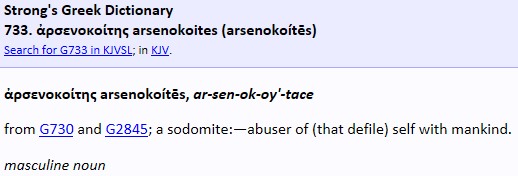 True Words Christian Church
Jude 7-8   Even as Sodom and Gomorrha, and the cities about them in like manner, giving themselves over to fornication, and going after strange flesh, are set forth for an example, suffering the vengeance of eternal fire.  8 Likewise also these filthy dreamers defile the flesh, despise dominion, and speak evil of dignities.
True Words Christian Church
Romans 1:19-20   Because that which may be known of God is manifest in them; for God hath shewed it unto them.  20 For the invisible things of him from the creation of the world are clearly seen, being understood by the things that are made, even his eternal power and Godhead; so that they are without excuse:
True Words Christian Church
Romans 1:21-23   Because that, when they knew God, they glorified him not as God, neither were thankful; but became vain in their imaginations, and their foolish heart was darkened.  22 Professing themselves to be wise, they became fools,  23 And changed the glory of the uncorruptible God into an image made like to corruptible man, and to birds, and fourfooted beasts, and creeping things.
True Words Christian Church
Romans 1:24-25   Wherefore God also gave them up to uncleanness through the lusts of their own hearts, to dishonour their own bodies between themselves:  25 Who changed the truth of God into a lie, and worshipped and served the creature more than the Creator, who is blessed for ever. Amen.
True Words Christian Church
Romans 1:26-27   For this cause God gave them up unto vile affections: for even their women did change the natural use into that which is against nature:  27 And likewise also the men, leaving the natural use of the woman, burned in their lust one toward another; men with men working that which is unseemly, and receiving in themselves that recompence of their error which was meet.
True Words Christian Church
Romans 1:28   And even as they did not like to retain God in their knowledge, God gave them over to a reprobate mind, to do those things which are not convenient;
True Words Christian Church
Jeremiah 6:30   Reprobate silver shall men call them, because the LORD hath rejected them.
True Words Christian Church
Romans 1:29-30   Being filled with all unrighteousness, fornication, wickedness, covetousness, maliciousness; full of envy, murder, debate, deceit, malignity; whisperers,  30 Backbiters, haters of God, despiteful, proud, boasters, inventors of evil things, disobedient to parents,
True Words Christian Church
Romans 1:31-32   Without understanding, covenantbreakers, without natural affection, implacable, unmerciful:  32 Who knowing the judgment of God, that they which commit such things are worthy of death, not only do the same, but have pleasure in them that do them.
True Words Christian Church
Leviticus 20:13   If a man also lie with mankind, as he lieth with a woman, both of them have committed an abomination: they shall surely be put to death; their blood shall be upon them.
True Words Christian Church
Leviticus 18:22   Thou shalt not lie with mankind, as with womankind: it is abomination.
True Words Christian Church
2 Thessalonians 2:10-12   And with all deceivableness of unrighteousness in them that perish; because they received not the love of the truth, that they might be saved.  11 And for this cause God shall send them strong delusion, that they should believe a lie:  12 That they all might be damned who believed not the truth, but had pleasure in unrighteousness.
True Words Christian Church